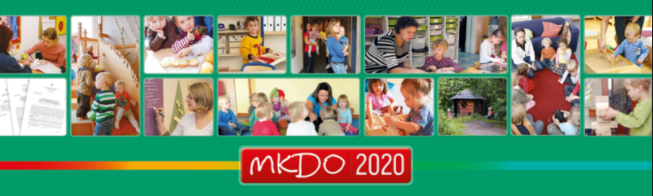 МОНИТОРИНГ
 КАЧЕСТВА 
ДОШКОЛЬНОГО 
ОБРАЗОВАНИЯ
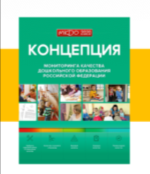 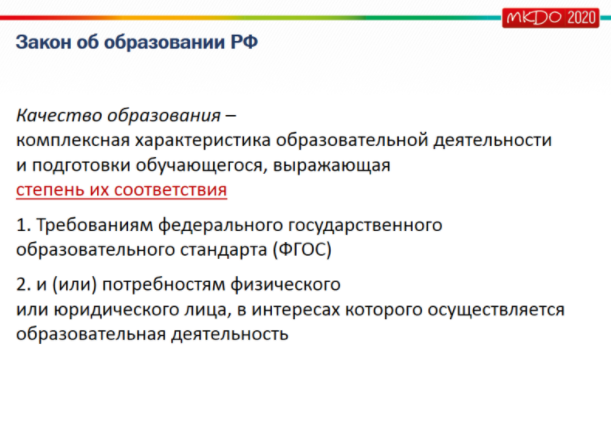 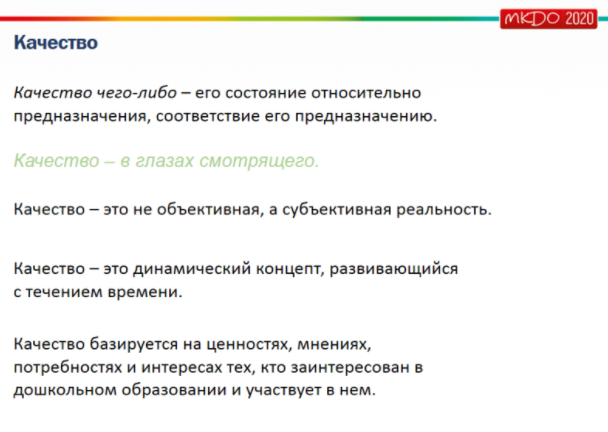 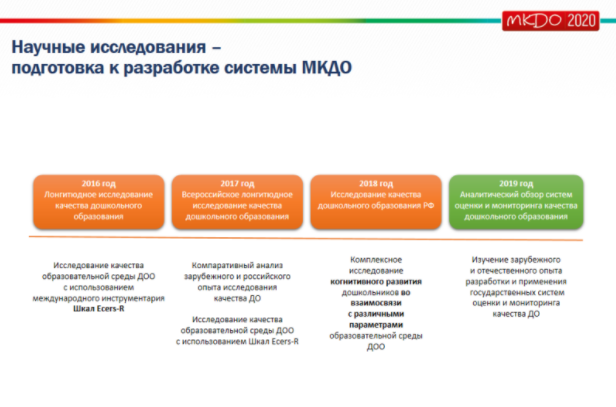 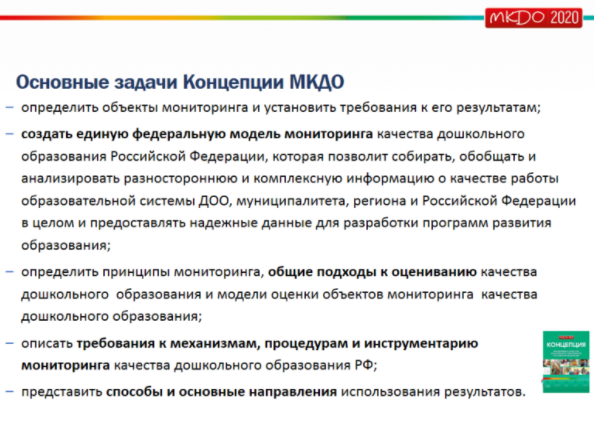 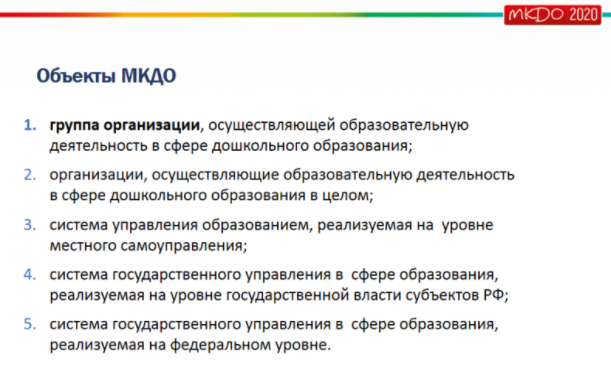 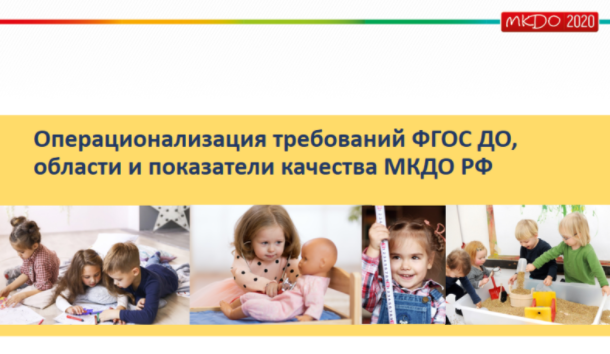 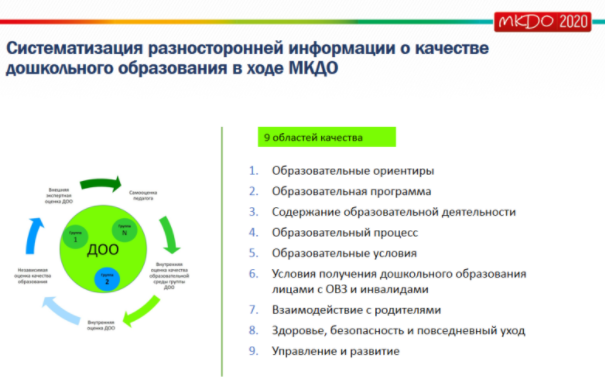 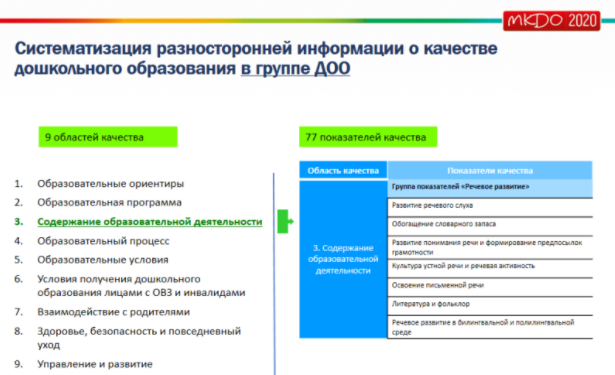 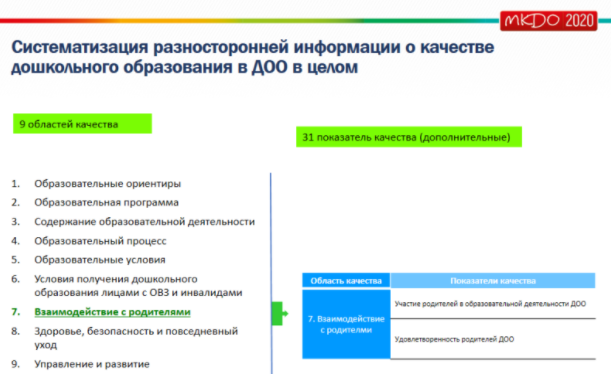 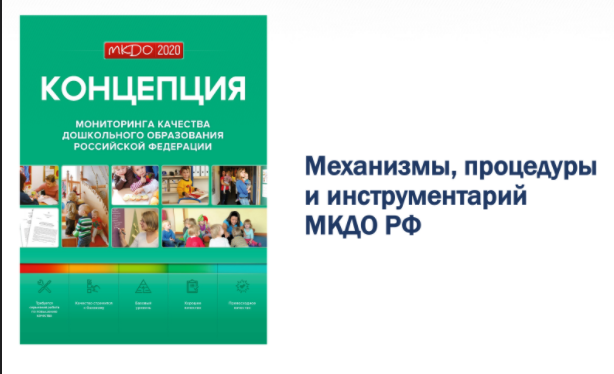 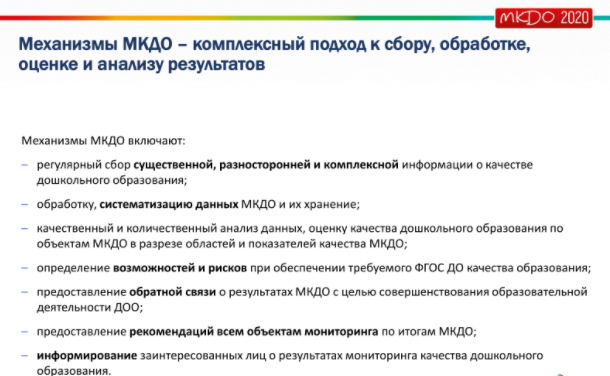 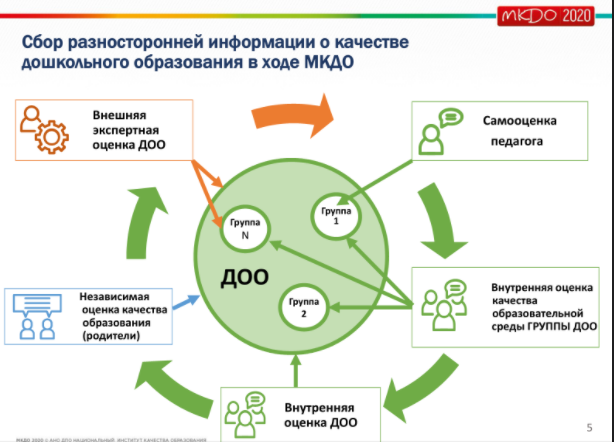 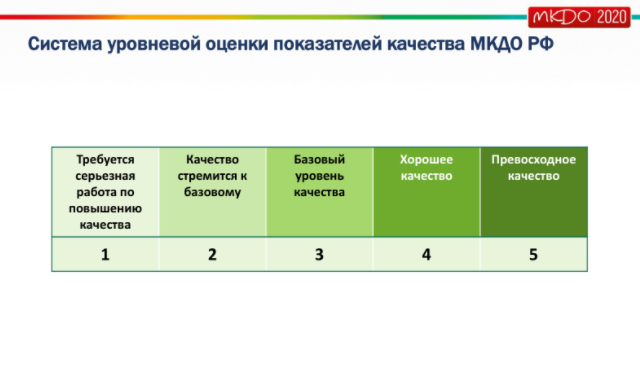 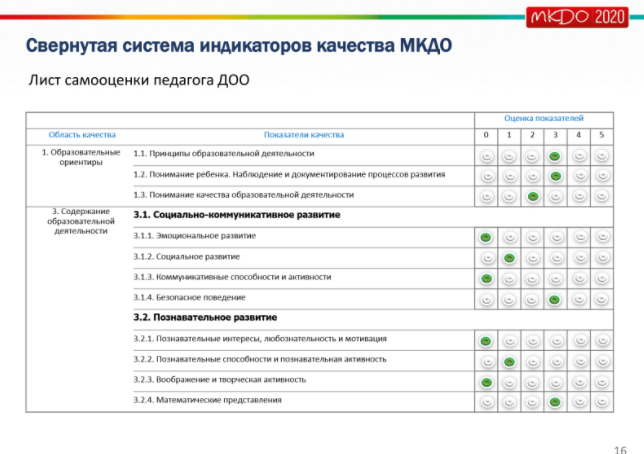 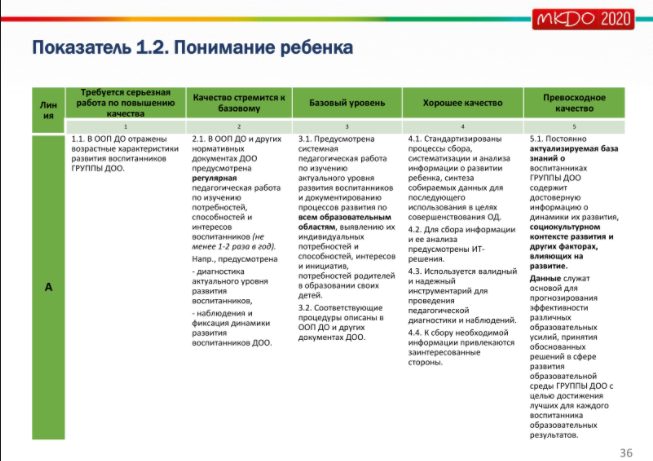